Study Skills
Ages 9-12, 13+
© Miracle Foundation 2020
Motivating Yourself to Study
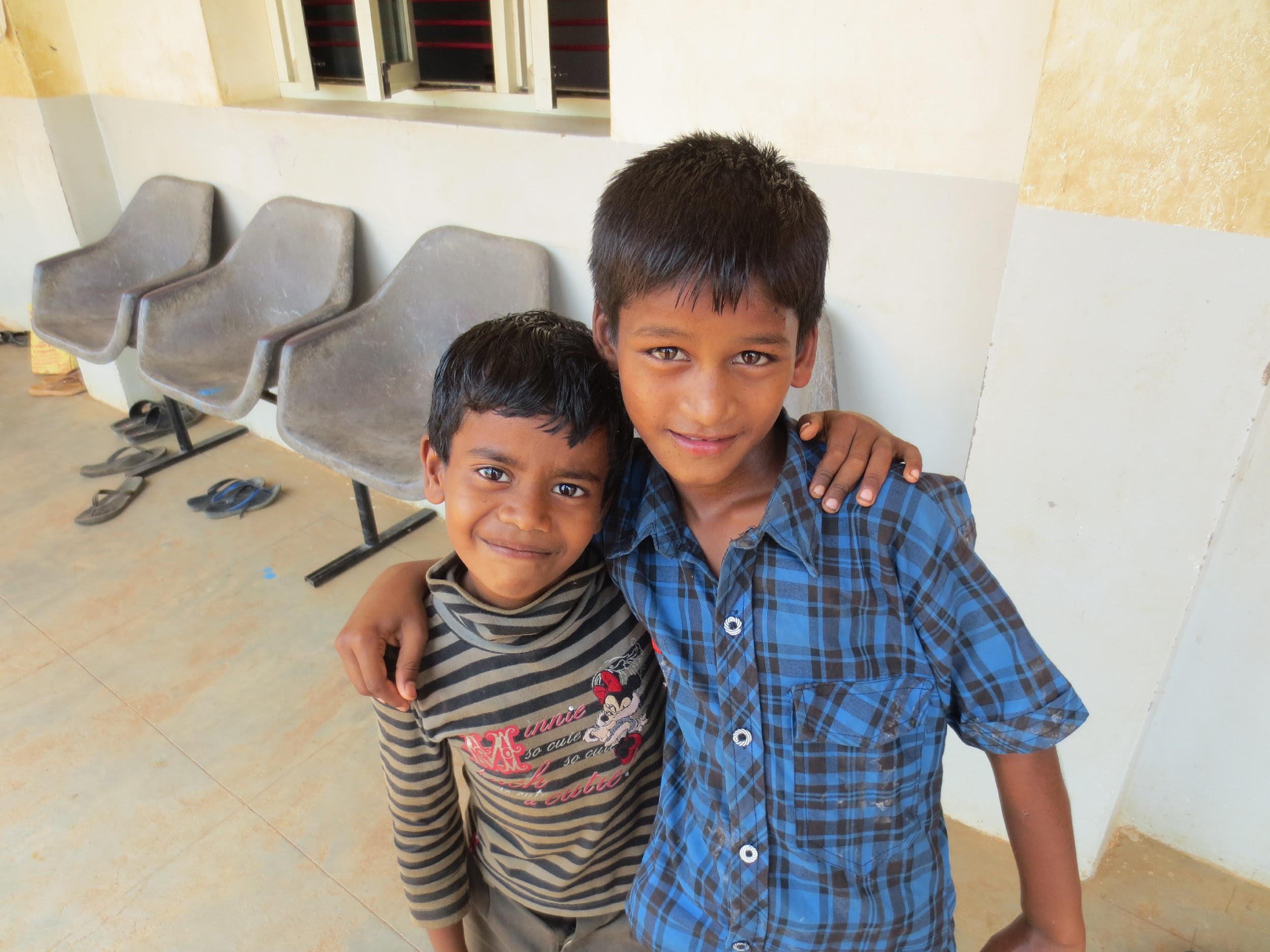 © Miracle Foundation 2020
SMART Academic Goals
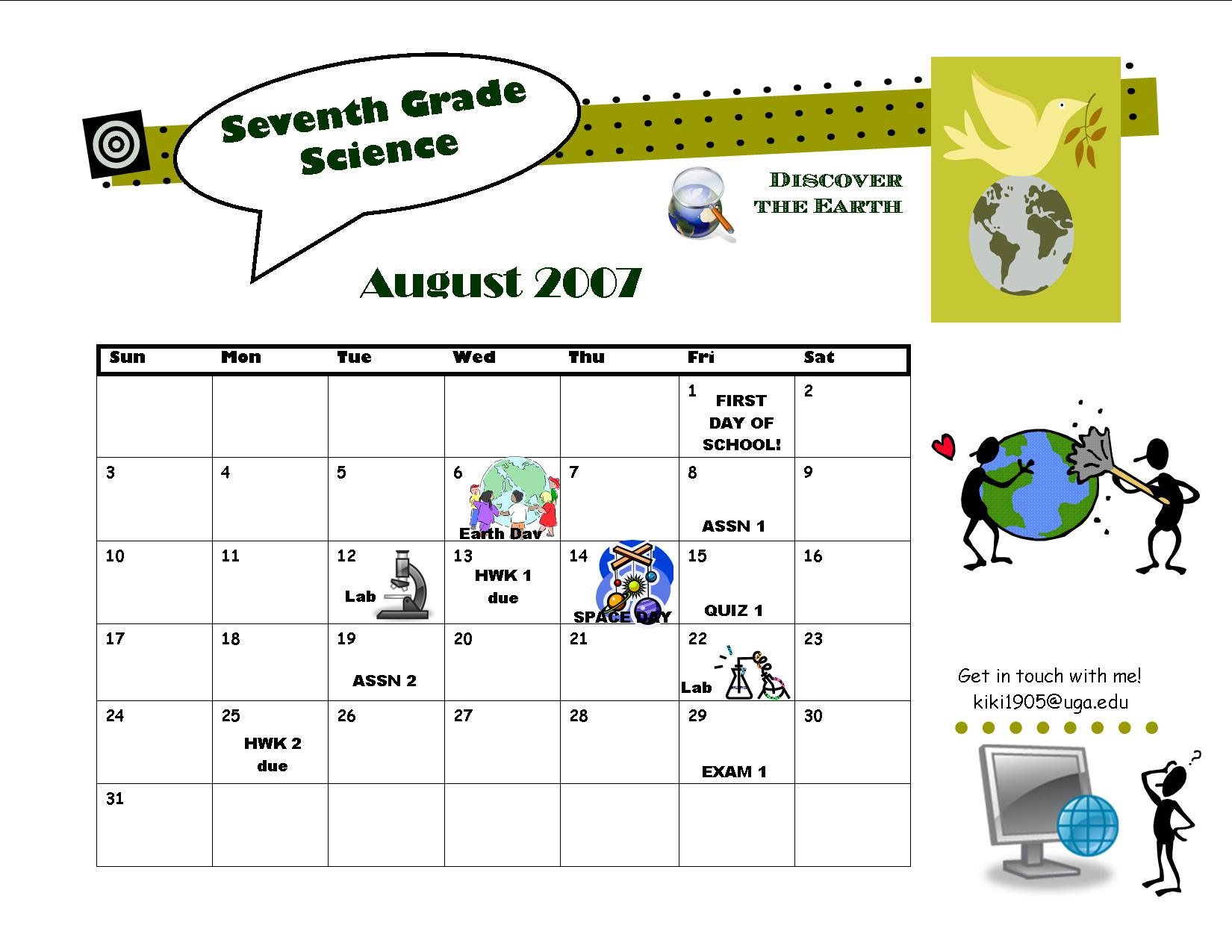 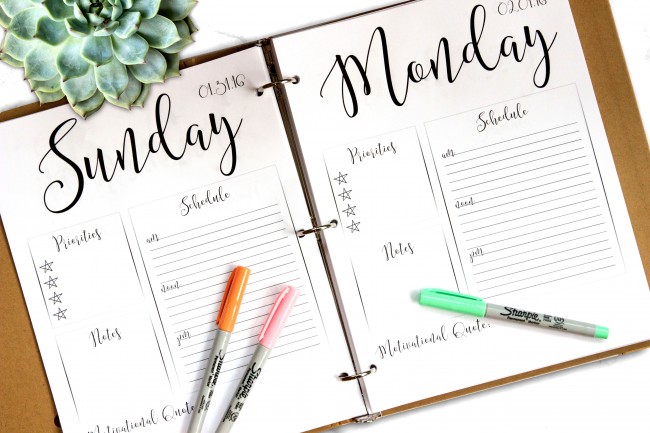 © Miracle Foundation 2020
Start Easy or Start Hard
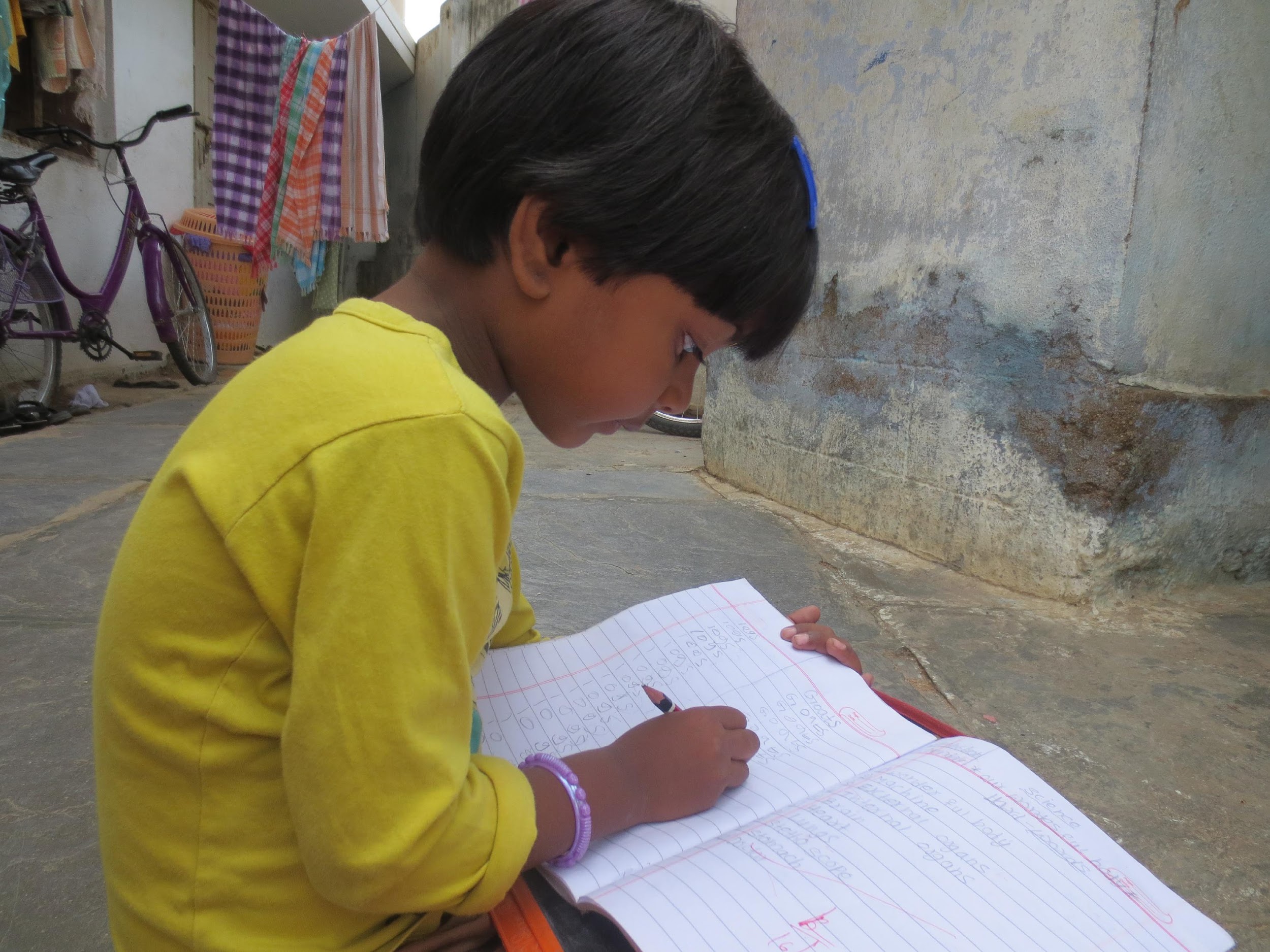 © Miracle Foundation 2020
Measure your Progress
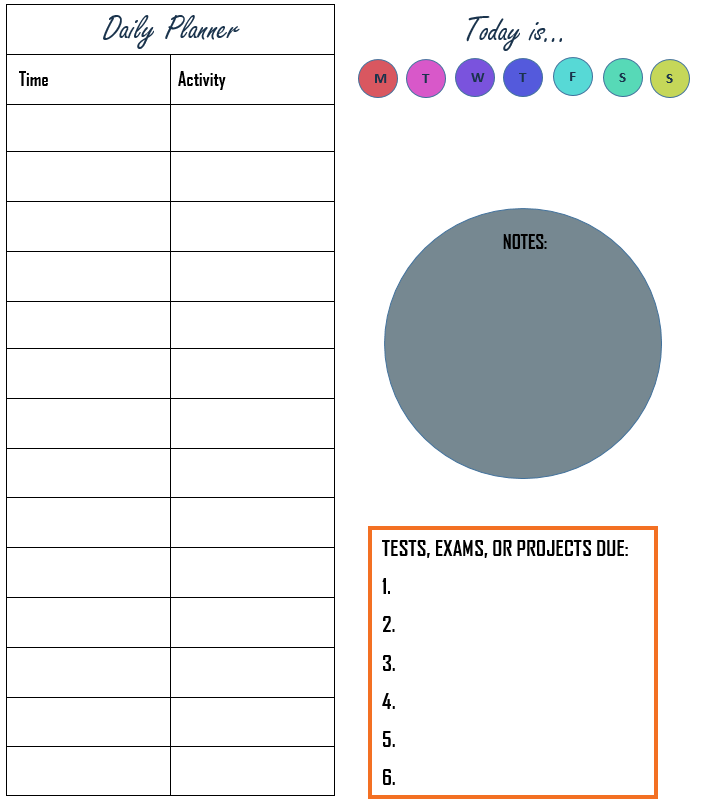 © Miracle Foundation 2020
Find a Partner
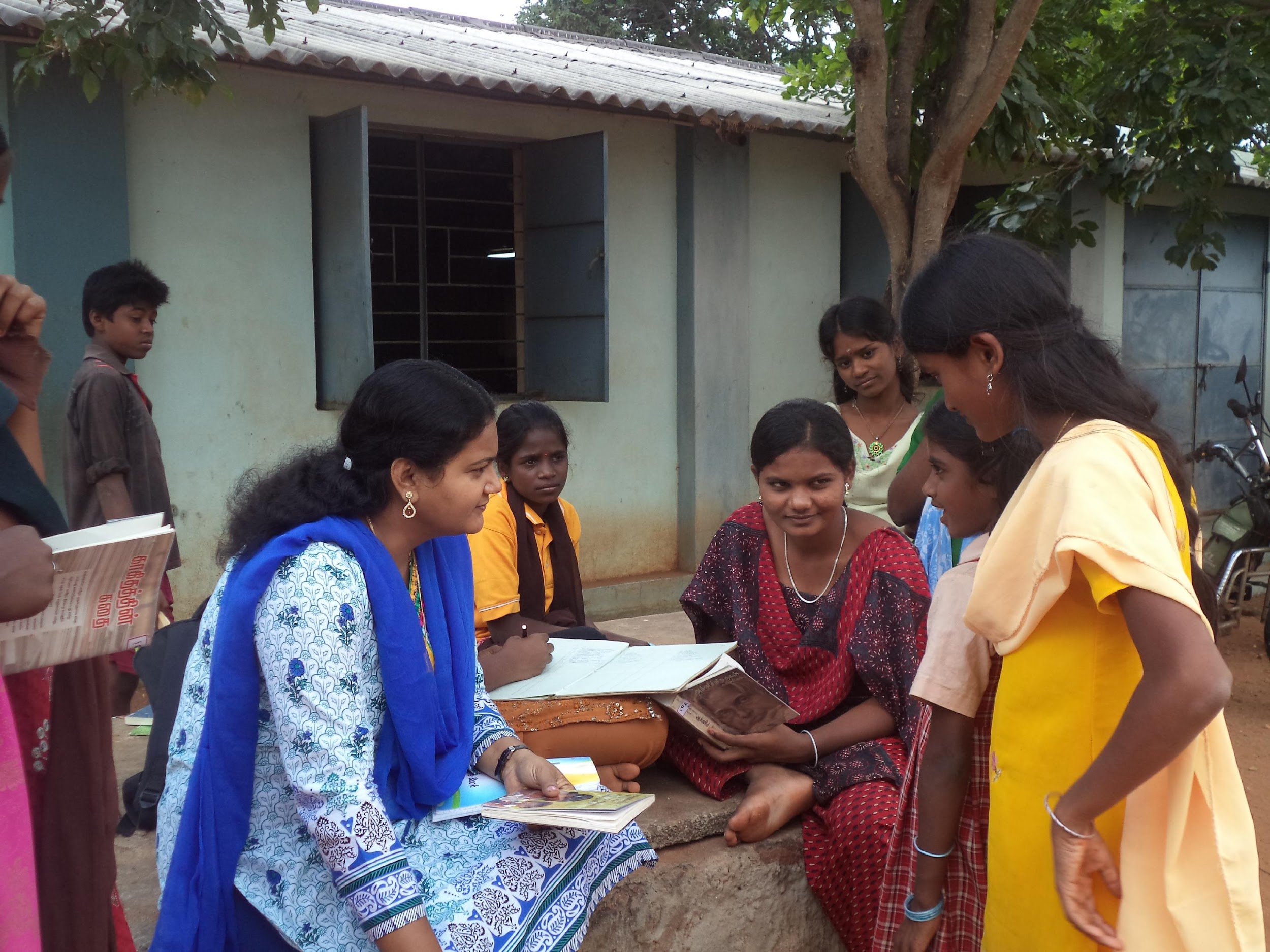 © Miracle Foundation 2020
Identify Resources to Help You
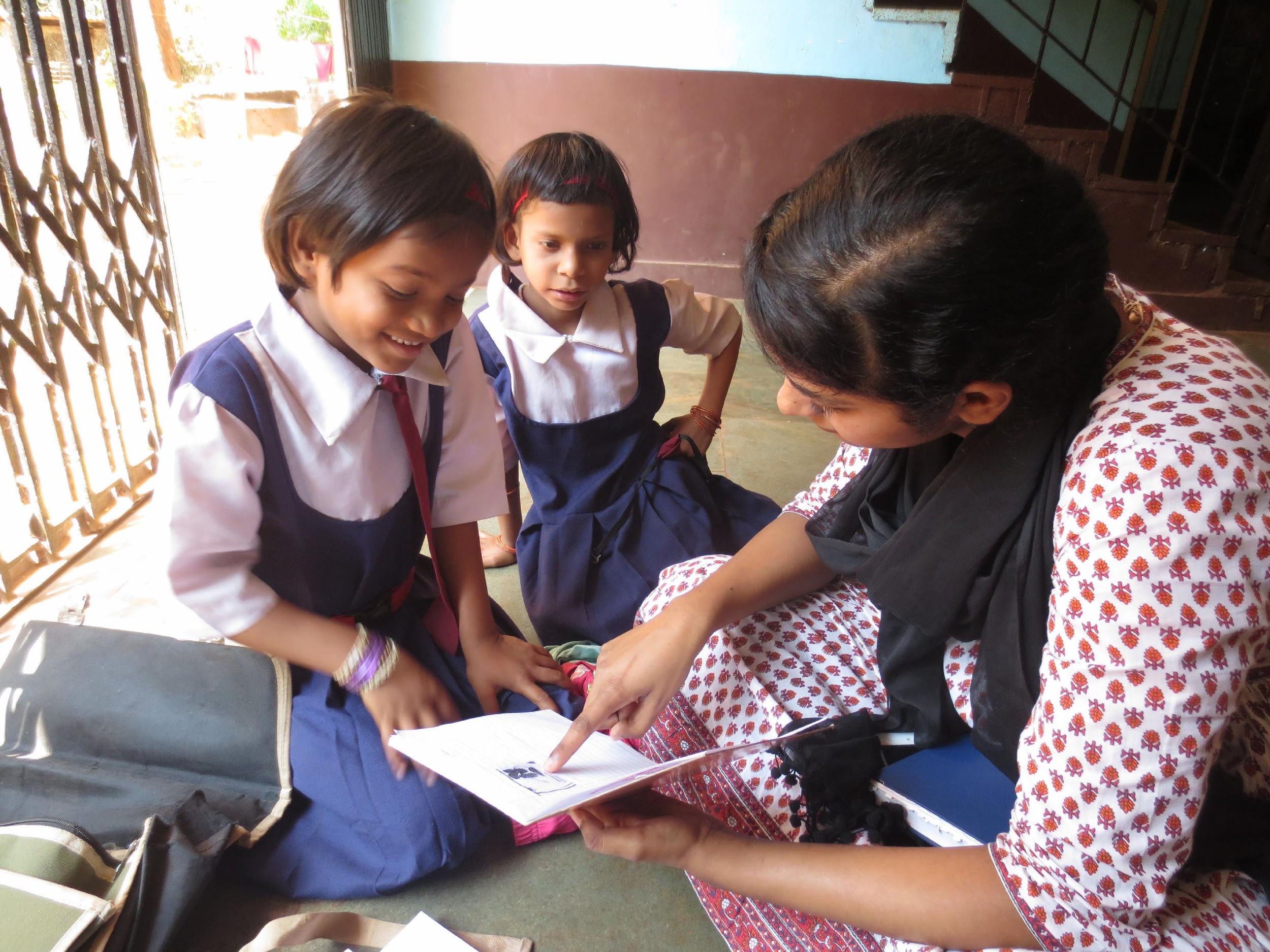 © Miracle Foundation 2020
Comfortable Environment
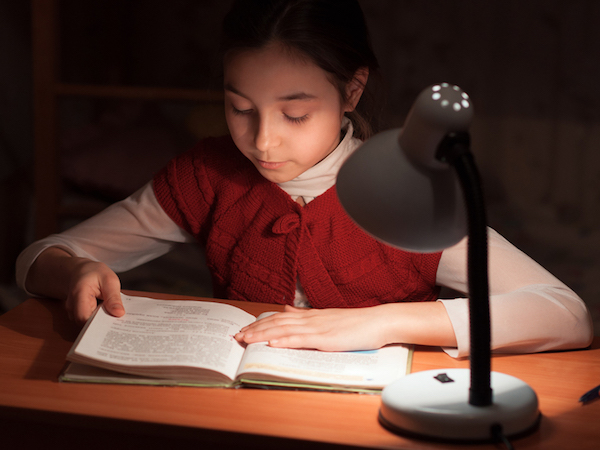 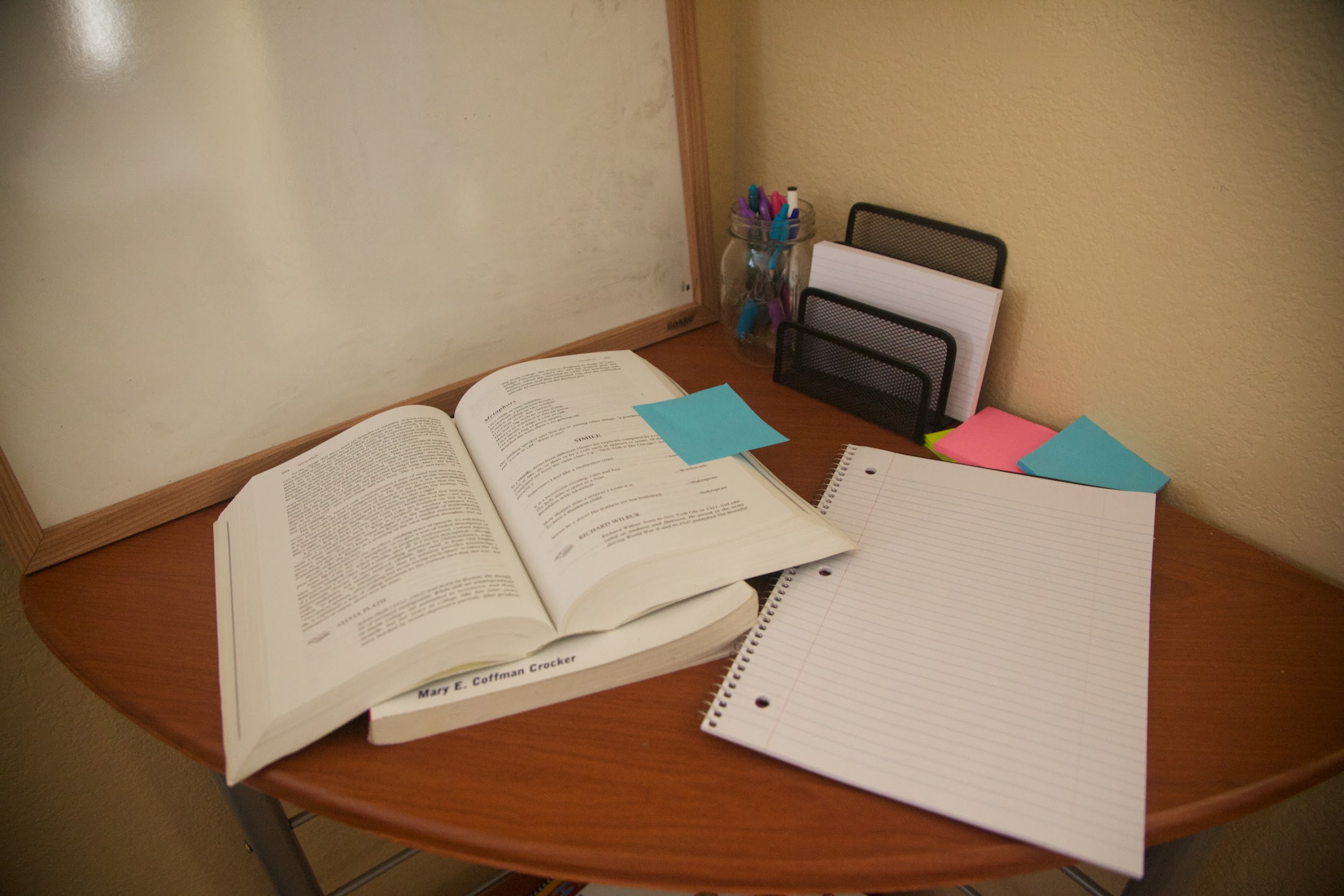 © Miracle Foundation 2020
Take Breaks
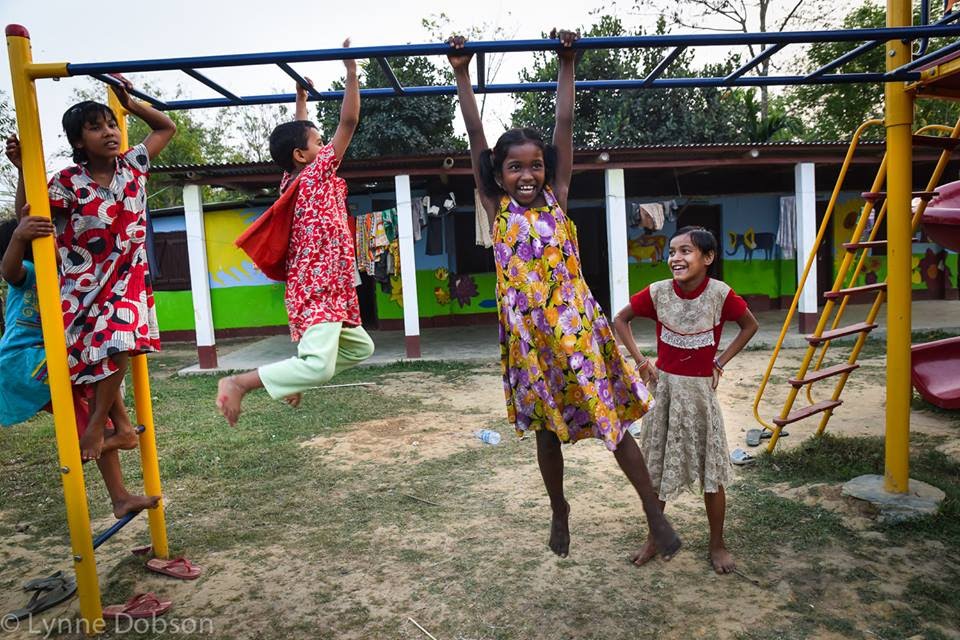 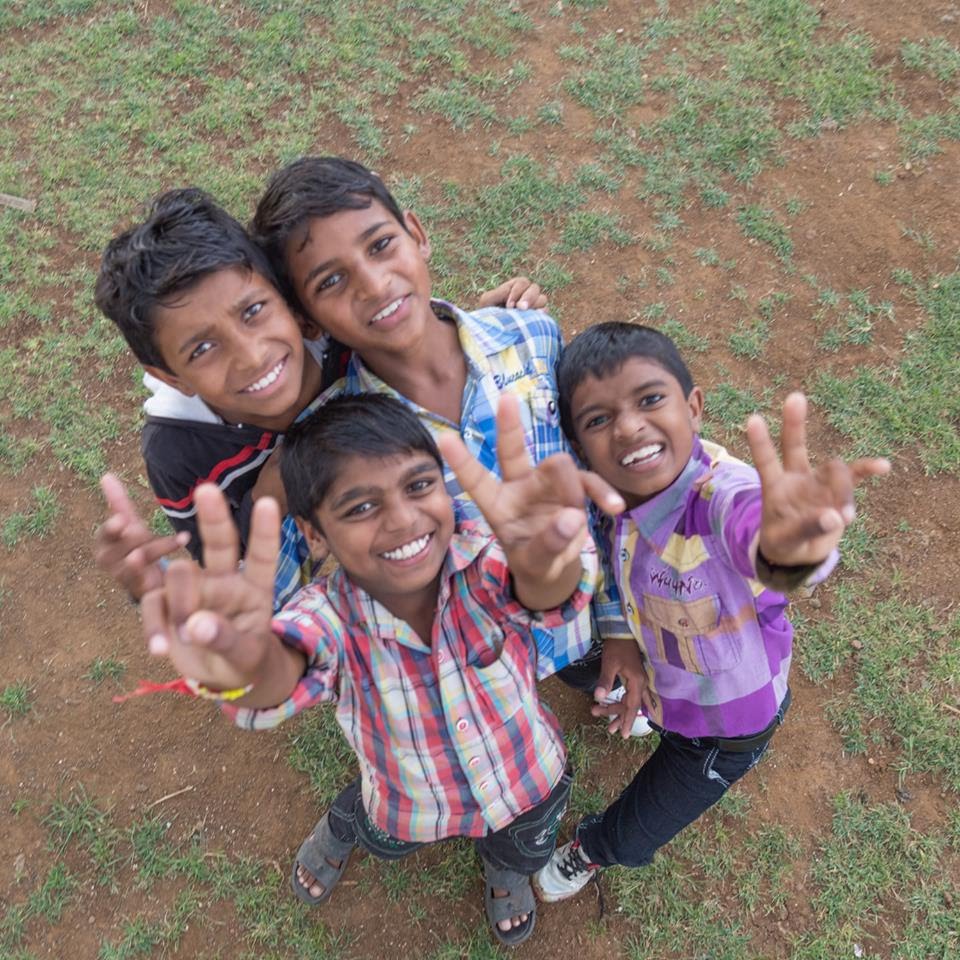 © Miracle Foundation 2020
Use Motivational Posters
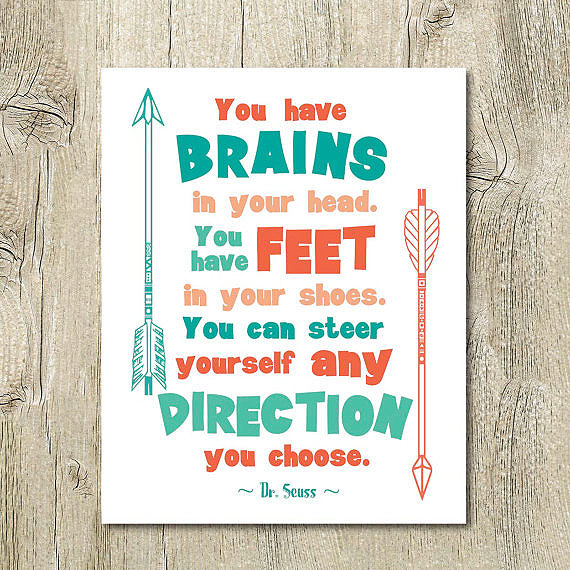 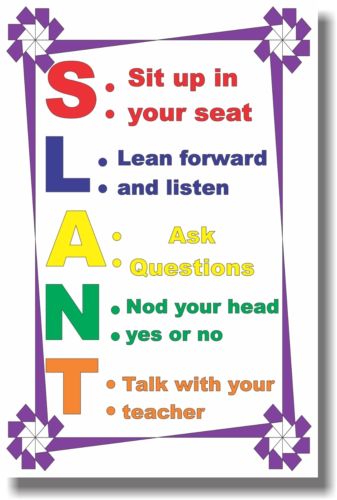 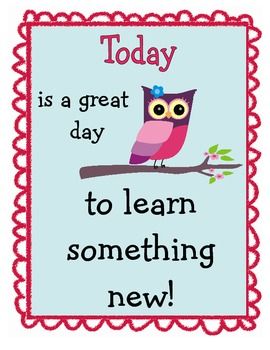 © Miracle Foundation 2020
Just Do It!
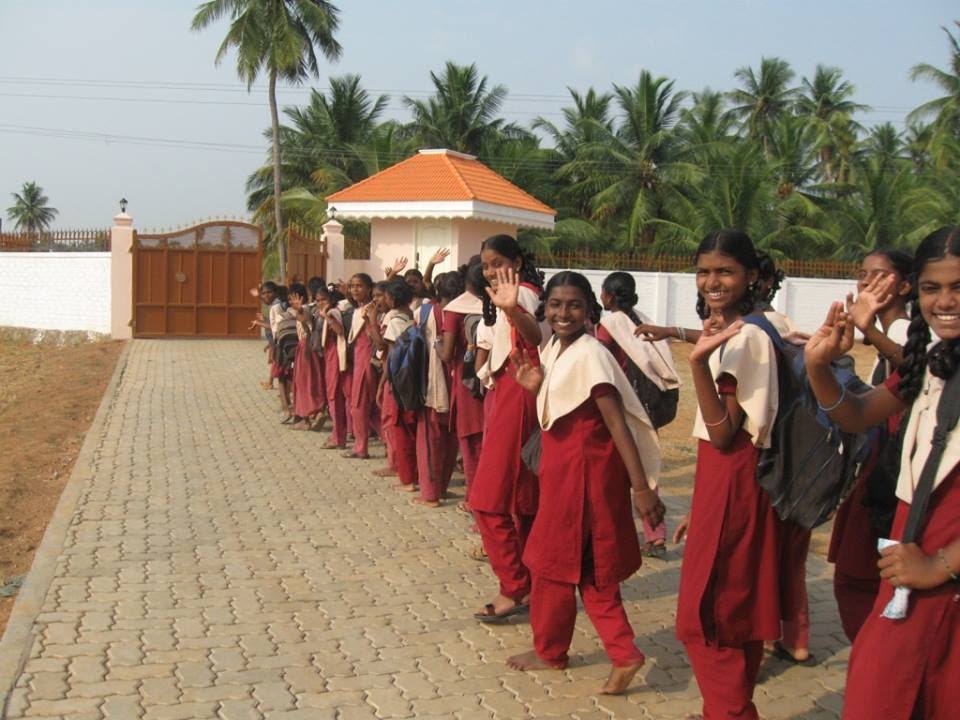 © Miracle Foundation 2020
Thank you!
© Miracle Foundation 2020